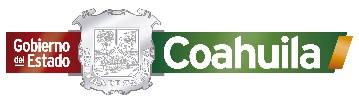 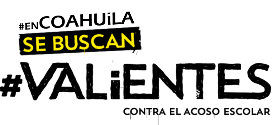 PNCE
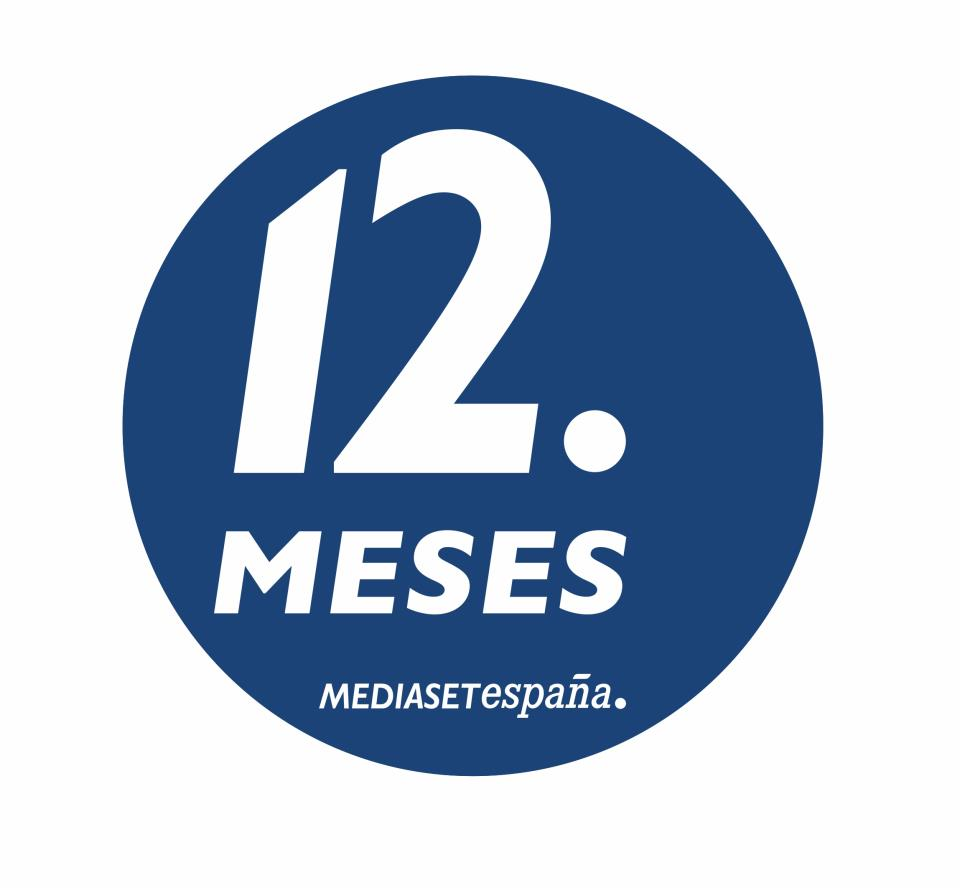 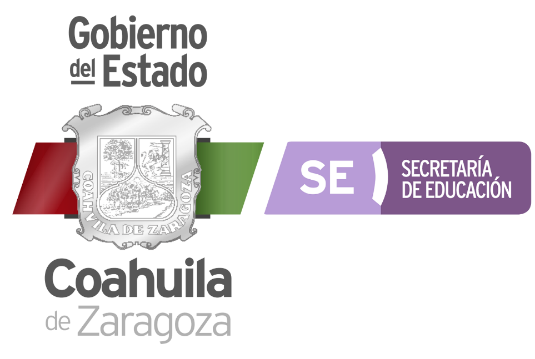 Programa Nacional de Convivencia Escolar
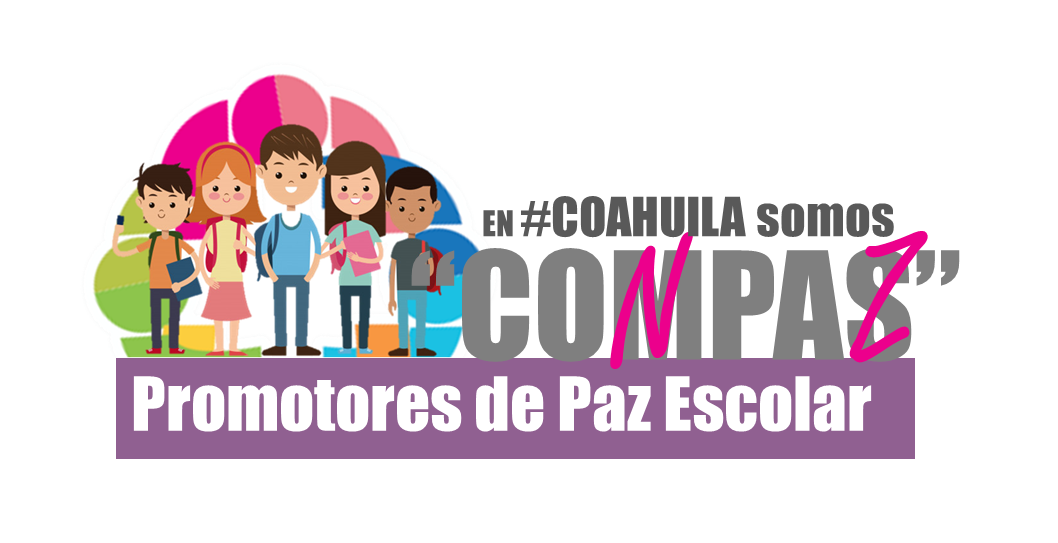 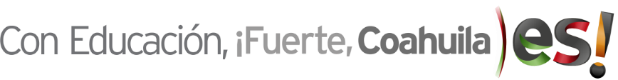 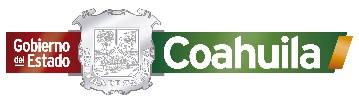 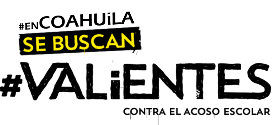 PNCE
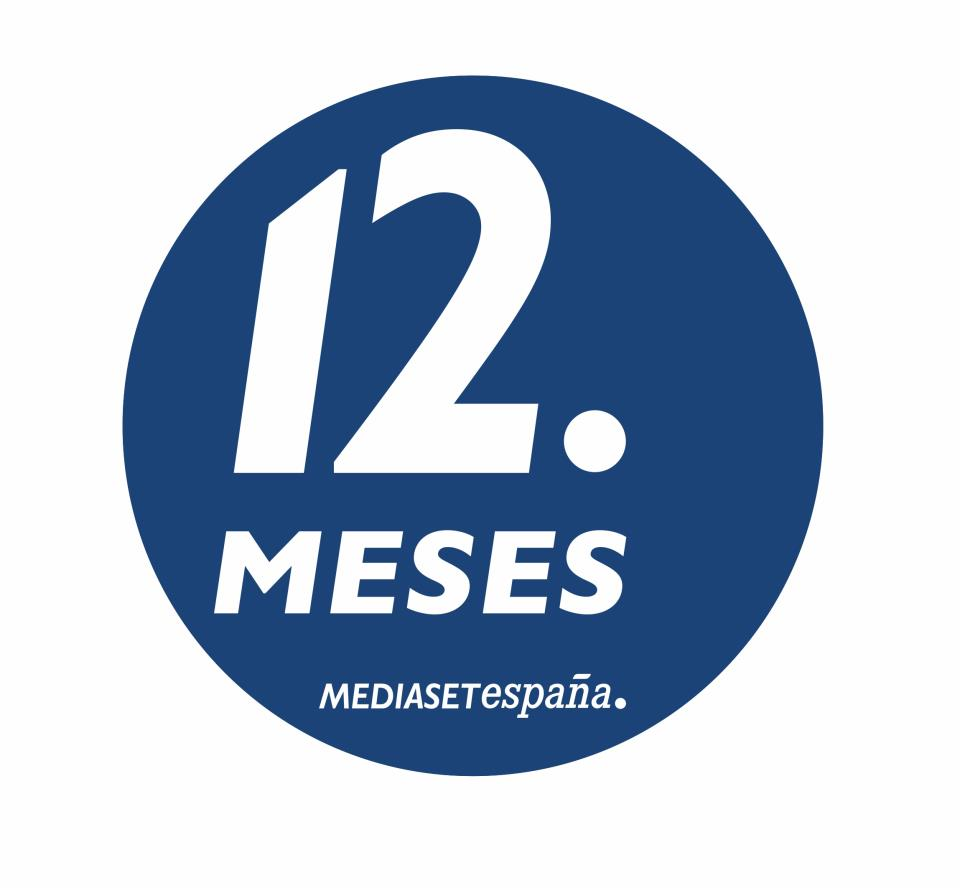 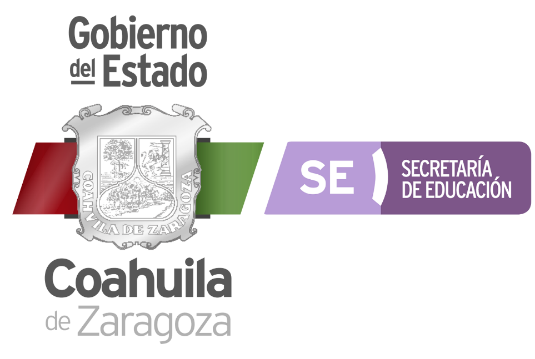 Programa Nacional de Convivencia Escolar
PROMOTORES POR LA PAZGeneración de ambientes de convivencia:Desarrollo de experiencias exitosas
Mtro. Antonio Lojero Ruaro
Coahuila, Noviembre de 2020
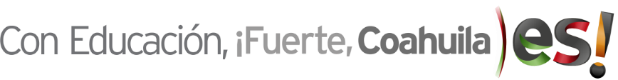 Cultura de paz
Violencia directa
 
Violencia estructural

Violencia cultural
Habilidades 
socioemocionales
Cultura de paz
Tipos de violencia
Violencia cultural
La esfera simbólica de nuestra existencia: las ideologías, las religiones, el lenguaje, entre otros.
Distintas concepciones de la Paz
Paz= Empatía+No violencia+Creatividad
Galtung (1993)
Galtung (2014)
Paz =   Armonía x Equidad
             Conflicto x Trauma
Jiménez Bautista (2016)
Paz =   Vulnerabilidad x Sostenibilidad
             Conflicto x Resiliencia
FACTORES DE RESILIENCIA
YO SOY
YO ESTOY
YO TENGO
YO PUEDO
Edith Henderson Grotberg,
"Resiliencia, descubriendo las propias fortalezas", Paidós 2003
Factores de resiliencia
YO SOY (identidad, fortaleza intrapsíquica)

• Una persona por la que otros sienten aprecio y cariño.
• Feliz cuando hago algo bueno para los demás y les demuestro mi afecto.
• Respetuosa/o de mí mismo y del prójimo.
Factores de resiliencia
YO ESTOY (fortaleza intrapsíquica)

Dispuesta/o a responsabilizarme de mis actos.
Segura/o de que todo saldrá bien.
Factores de resiliencia
YO TENGO (apoyo)

Personas del entorno en quienes confío y que me quieren incondicionalmente.
Personas que me ponen límites para que aprenda a evitar los peligros o problemas.
Personas que me muestran por medio de su conducta la manera correcta de proceder.
Factores de resiliencia
YO TENGO (apoyo)

Personas que quieren que aprenda a desenvolverme solo.
Personas que me ayudan cuando estoy enfermo o en peligro o cuando necesito aprender.
Factores de resiliencia
YO PUEDO (desarrollo de habilidades e interacciones)

Hablar sobre cosas que me asustan o me inquietan.
Buscar la manera de resolver los problemas.
Controlarme cuando tengo ganas de hacer algo peligroso o que no está bien.
Factores de resiliencia
YO PUEDO (desarrollo de habilidades e interacciones)
Buscar el momento apropiado para hablar con alguien o actuar.

Encontrar alguien que me ayude cuando lo necesito.
Pensamientos automáticos
Son mensajes específicos, discretos (me los digo a mí misma/o)
Parecen “taquigrafiados”, como palabras sueltas con las que inventamos sentido (sin bases): coronavirus... contacto… muerte…
Aunque sean irracionales, los creemos y los tomamos como una verdad: “todo me pasa a mí”, “siempre me toca lo peor de todo”
Se viven como “espontáneos”, aparecen “de repente”, determinan estereotipos o juicios que se toman como verdaderos.
Pensamientos automáticos
Suelen expresarse como “tendría que”, “debería ser”
Tienden a “dramatizar”, a exagerar ¿cuál es la tragedia?
Dependen de la idiosincrasia, el modo de ser de alguien o un colectivo
Son difíciles de desviar
Son APRENDIDOS
Ejemplos de visón de túnel
¡Rompe los estereotipos!
Un lunes cualquiera.
Dir. Emilio Aguilar
Ganador de la convocatoria Stella Artois-Festival Internacional de Cine de Morelia 2019
https://www.youtube.com/watch?v=buUGEKmumLc
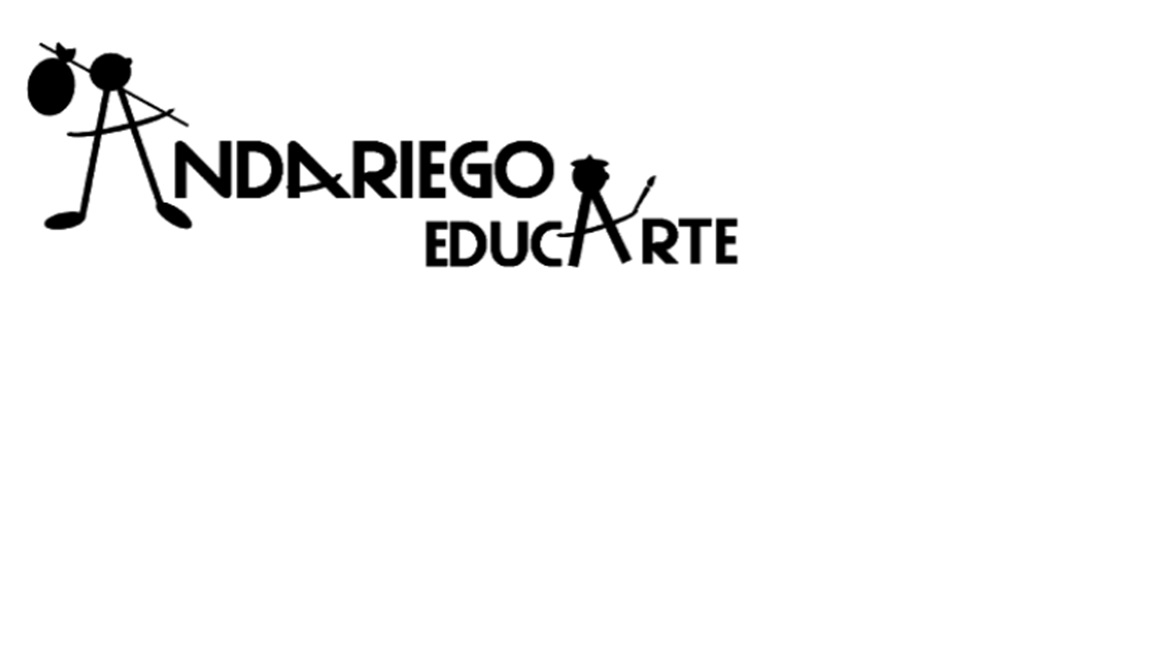 ¡ GRACIAS!
Mtro. Antonio Lojero Ruaro

www.alternativasdedivulgacion.org.mx